Bariatric Surgery Program
eNewsletter  |   September 2024
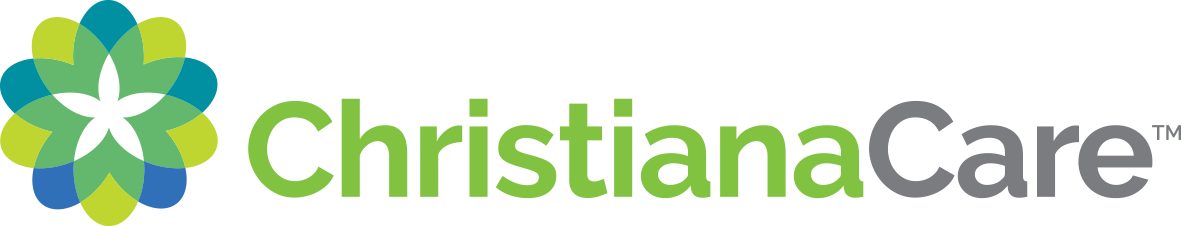 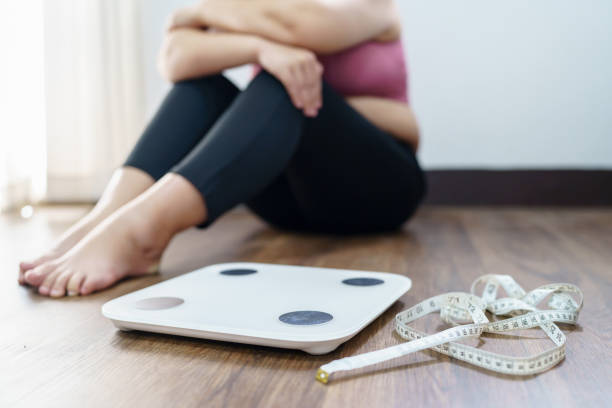 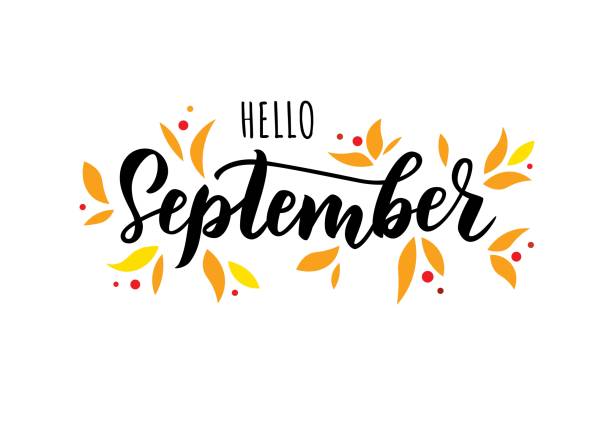 Support Group
Join 
Dr. Lisa Breslow, 
Obesity Medicine Physician, 
for 
“Weight Management Before and After Surgery”
Thursday, September 19, 2024 @ 6pm
Aetna patient? 
You will receive a link to a survey the day after the Support Group to receive credit for participating. You can also use this link to go to the survey!
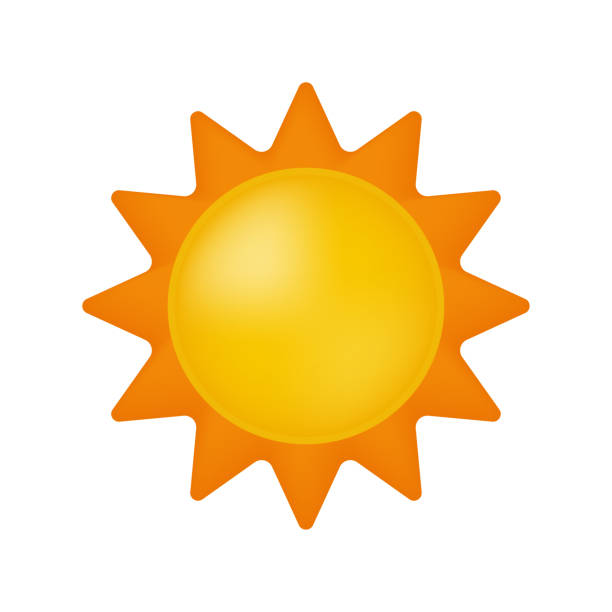 Need to register for the 
Bariatric Monthly Support Group?
Register Here!
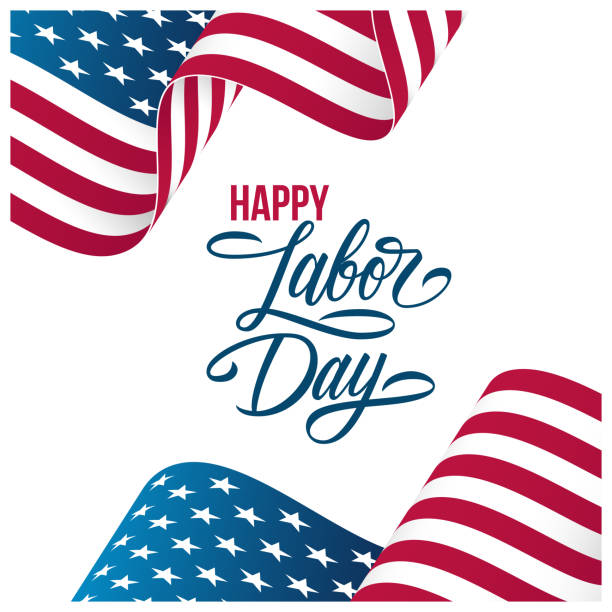 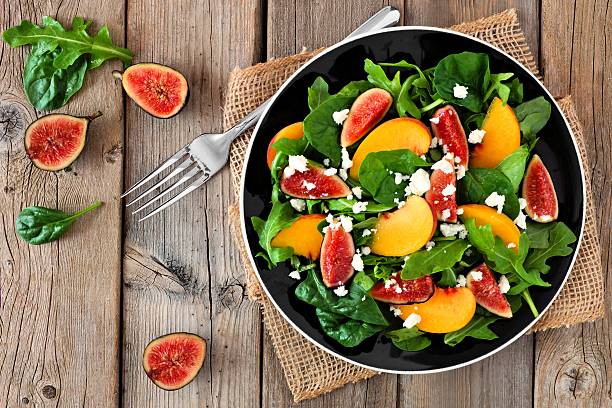 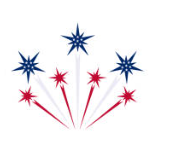 Relax and celebrate Labor Day with this big Beautiful Summer Salad!
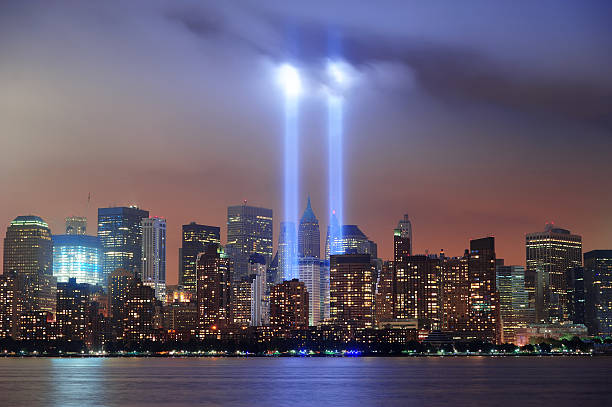 We Will 
Never Forget.
9.11.01
Join the 911 Tower Challenge virtually to honor those who lost their lives and the first responders.  911 Tower Challenge Foundation
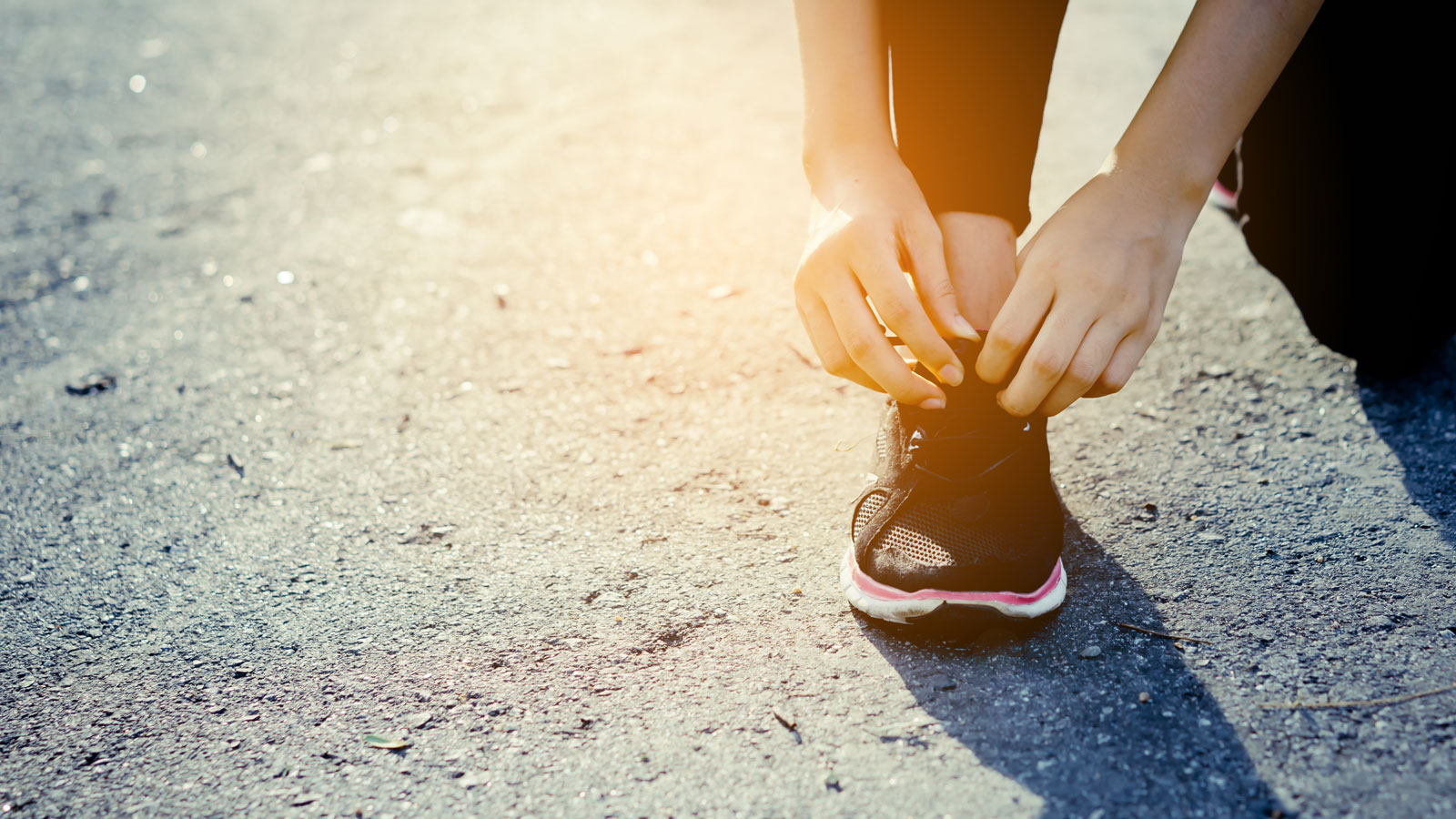 Come Join our Team
September 8th!
Join our team, TeamLosetoWin to walk with us or simply join and sync up your fitness app!

We can't wait to see you!!
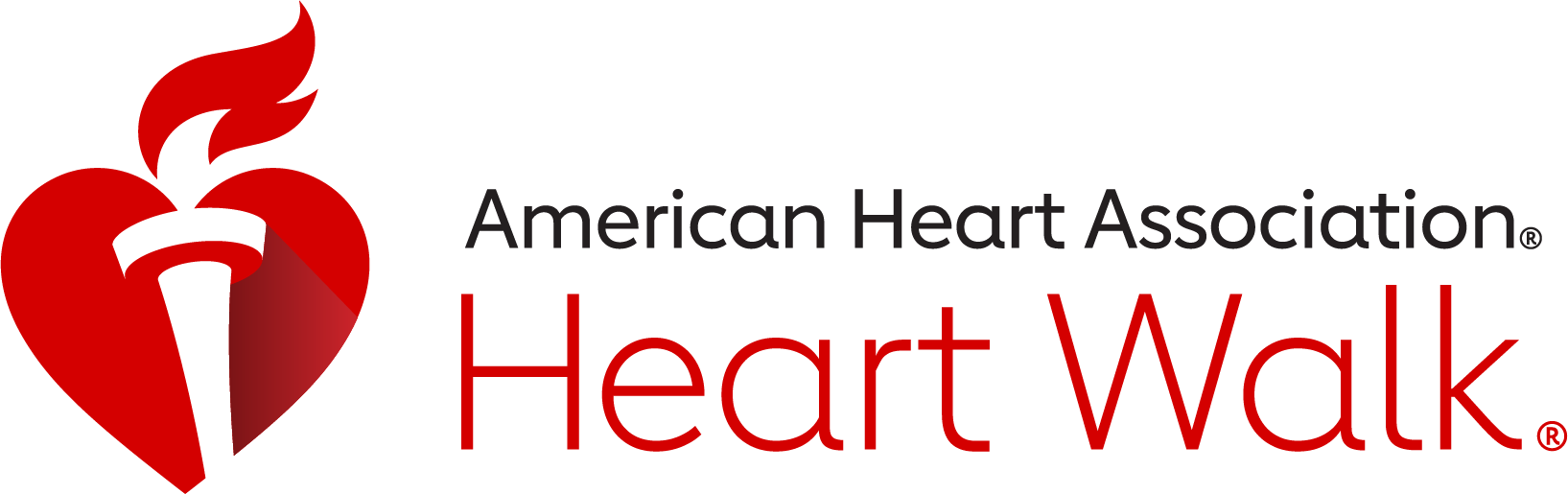 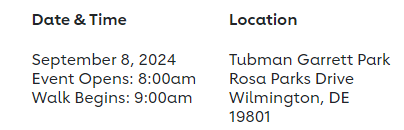 Christiana Care Bariatric Surgery Program 
Wilmington Surgical Services
Wilmington Hospital
501 W. 14th Street, Suite 2E15
Wilmington, DE  19801

Are you due for your yearly follow up visit? 
Call us today at (302) 320-4175 to make your appointment!  

Click here for our Bariatric Surgery Services website!
Click here to join our Facebook page!
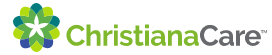